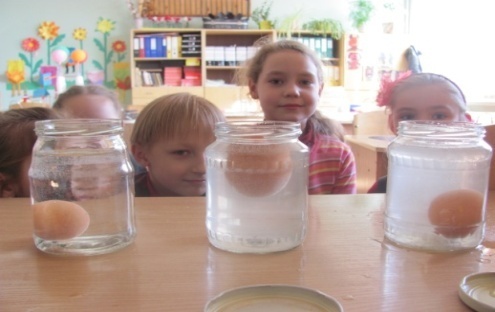 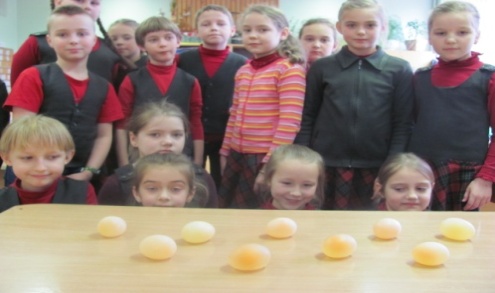 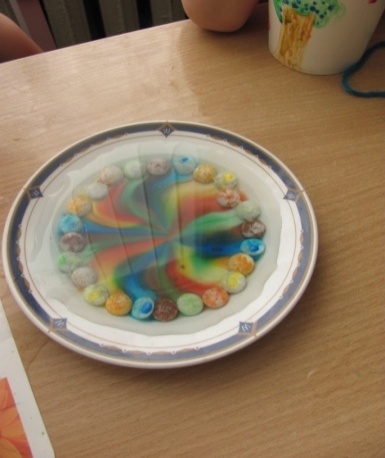 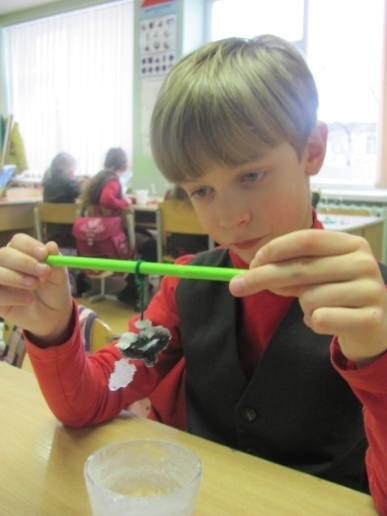 Sužinosite kada kiaušinis skęsta, o kada plūduriuoja
Pamatysite nuogą kiaušinį
,,Mažoji laboratorija”
Sukursite vaivorykštę    
                 lėkštėje
Auginsite kristalus
Būrelio vadovė  Birutė Rauktienė
Jūsų laukia įdomi veikla
kviečia pirmokus tapti jaunaisiais tyrėjais
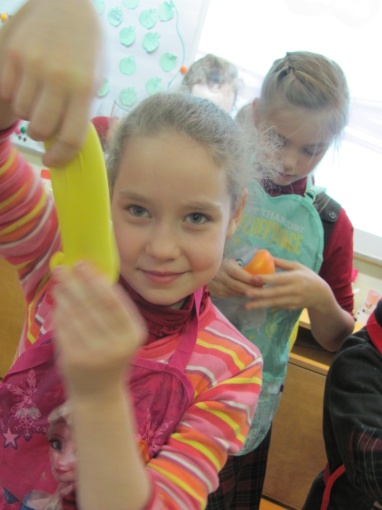 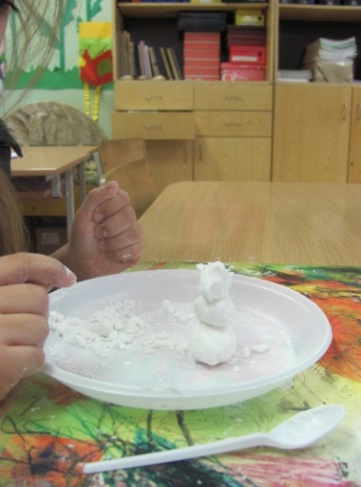 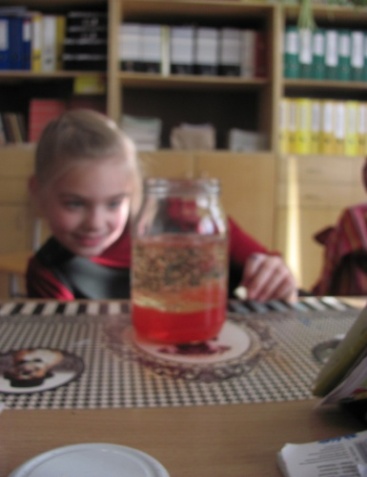 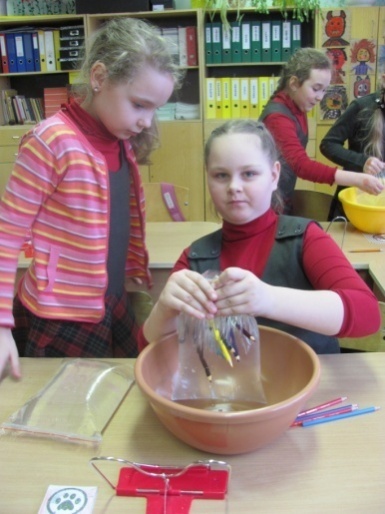 Sukelsite vulkamą     
             stiklinėje
Atliksite magiškus triukus su    
                    vandeniu
Pasigaminsite sniego
Pasidarys ite ,,šlykštukus”